Компьютер и ребёнок
Все за и против
Здоровье дошкольника
МДОУ «Детский сад №46 с. Васильково
Воспитатель: Тупицына Марина Павловна
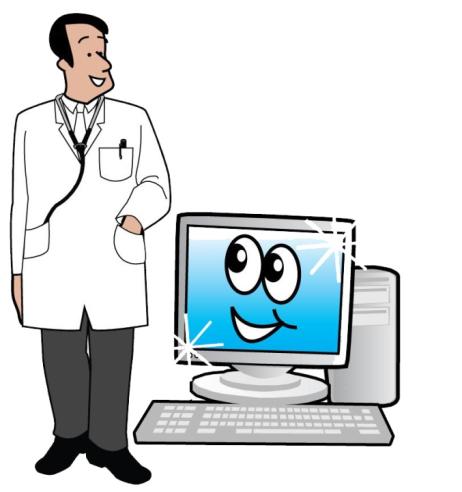 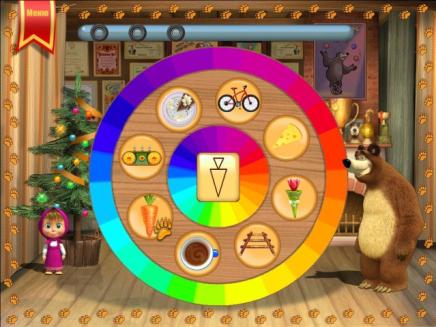 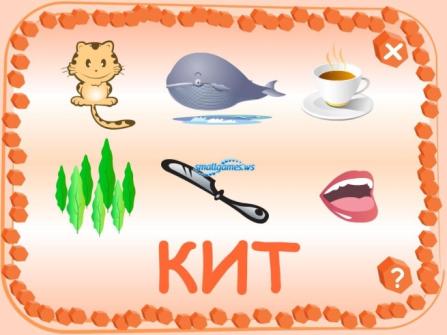 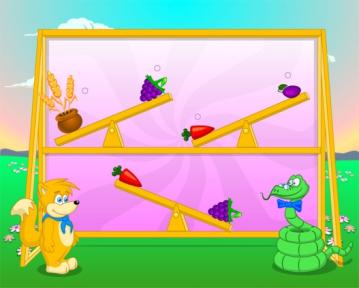 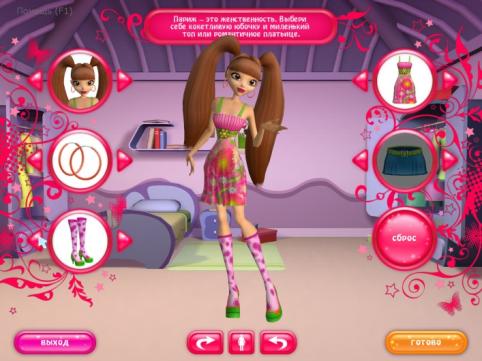 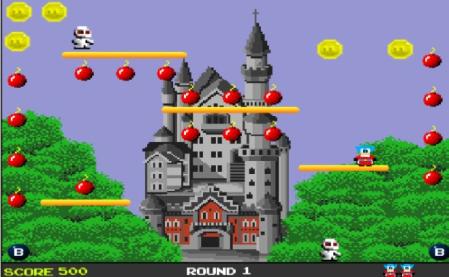 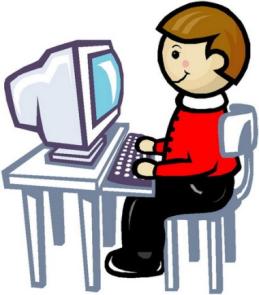 ЗА
Компьютерные игры
ПРОТИВ
Нагрузка на зрение

Стеснённая поза

Излучение

Нагрузка на психику
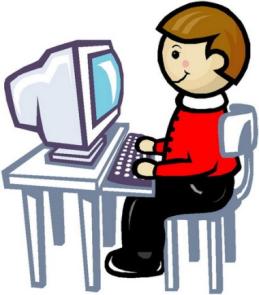 Нагрузка на зрение
Ограничение по времени
3-4 года	– 25 минут
5-6 лет	– 35 минут
7-8 лет	– 40 минут
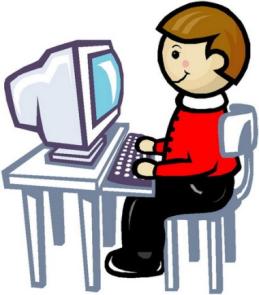 Нагрузка на зрение
При проблемах со зрением, работать за компьютером в очках .

Не играть на компьютере в темноте.

Следите за тем, чтобы свет из окна не падал на экран.

Расстояние от глаз ребёнка до монитора 50 – 70 см.
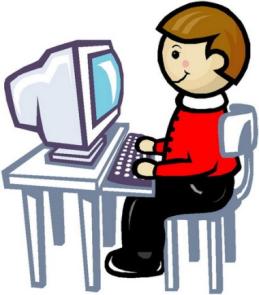 Стеснённая поза
Не правильная посадка
Правильная посадка
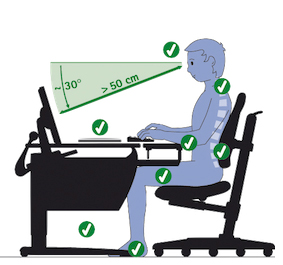 Излучение
Решение проблемы:
Безопасно установить компьютер.

Если машина не используется, выключите ее.

Следите за тем, чтобы ваши дети сидели по возможности дальше от экрана.
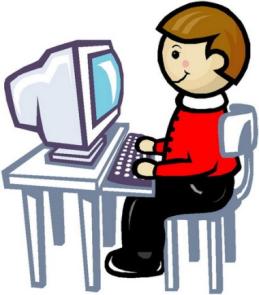 Нагрузка на психику
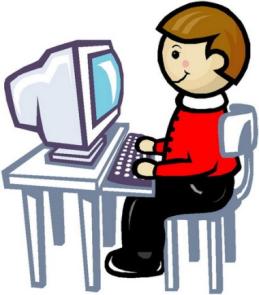 Решение проблемы:
Перерыв в работе и игре.
Содержательная сторона работы.
Ограничение чтения текста с экрана.
Ограничение игр, содержащих быстро двигающиеся объекты, мелкие элементы и агрессию.
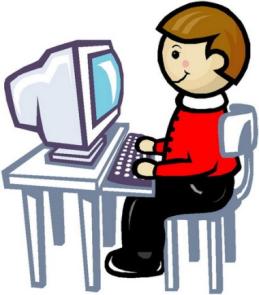 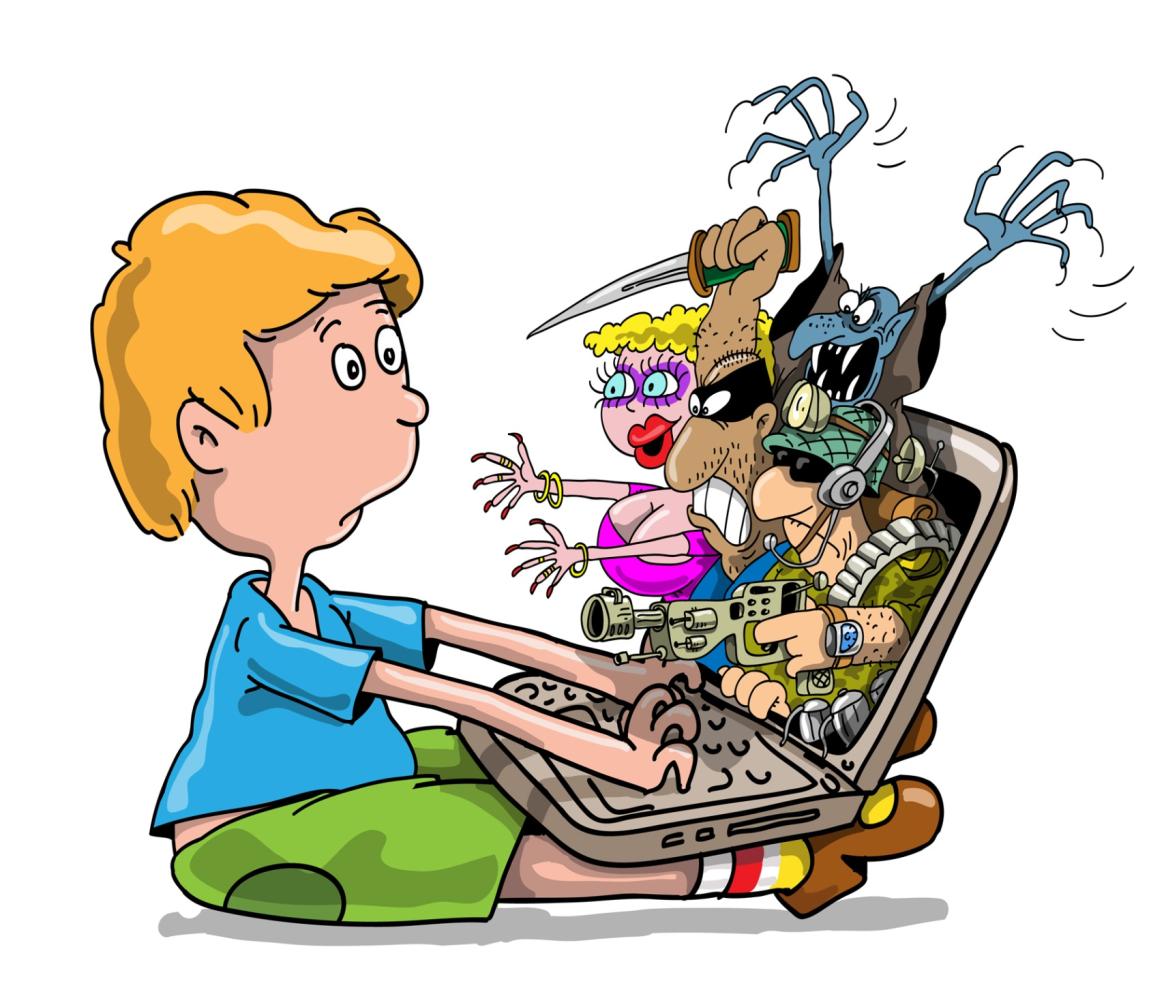 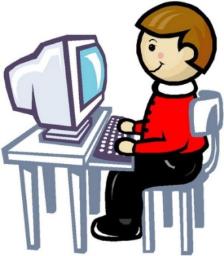 Рекомендации для применения игровых программ для дошкольника:
Выбирайте жанр игры в соответствии с темпераментом и склонностями ребёнка.
Предпочитайте игры с исследовательским содержанием. 
Продолжительность игры должна соответствовать возрасту ребёнка и характеру игры.
Не прерывайте игру ребёнка до завершения эпизода (миссии).
Главный принцип продолжительности игровых сеансов – нельзя играть в игры в ущерб сна, еде, отдыху, физкультуре, играм на свежем воздухе.
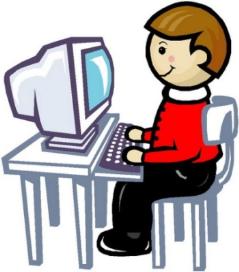 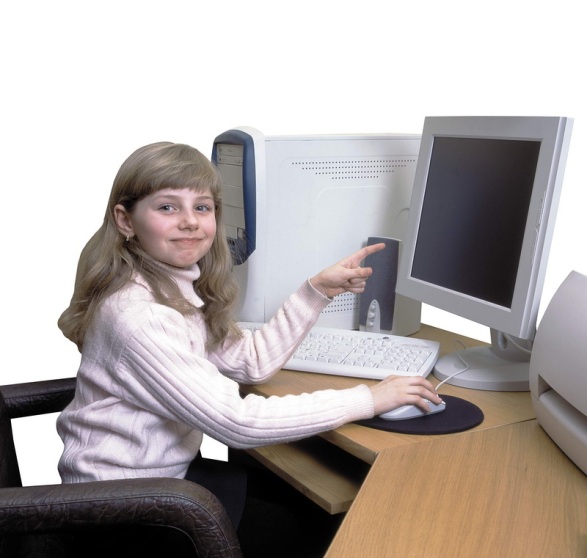 Спасибозавнимание
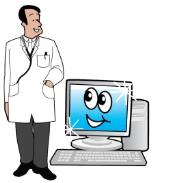